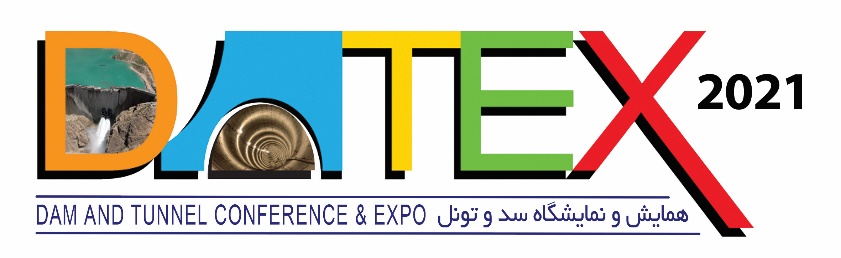 محل قرار دادن 
عکس ارائه دهنده
عنوان مقاله:

نویسندگان مقاله:

ارائه کننده :
مرجان ابهری
کارشناسی ارشد
مهندسی عمران
دانشگاه تهران
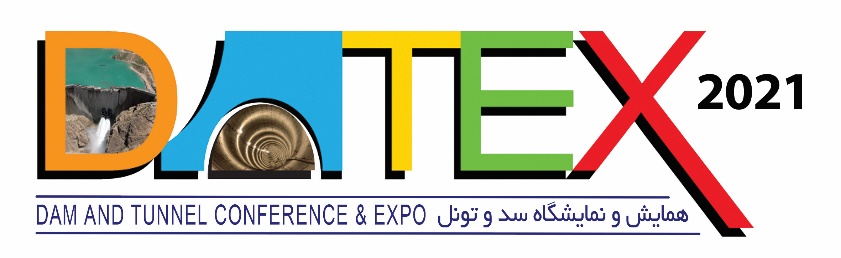 محل قرار دادن 
عکس ارائه دهنده
متن و شرح مقاله - به تعداد اسلاید موردنیاز زمان بندی 9 دقیقه ای
مرجان ابهری
کارشناسی ارشد
مهندسی عمران
دانشگاه تهران
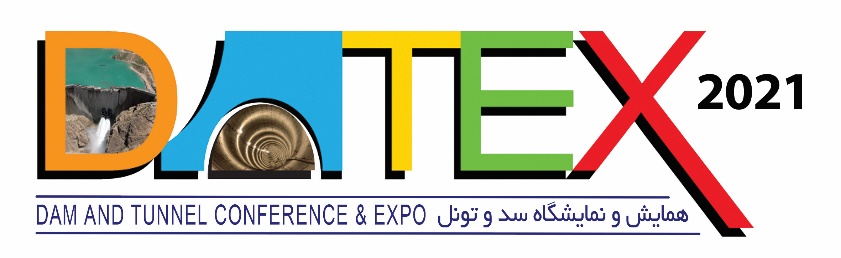 محل قرار دادن 
عکس ارائه دهنده
با سپاس

ایمیل نویسندگان مقاله:
مرجان ابهری
کارشناسی ارشد
مهندسی عمران
دانشگاه تهران